會員資料建立＆寫入MYSQL資料庫大學部網頁程式設計
吳智鴻
國立臺中教育大學 數位內容科技學系
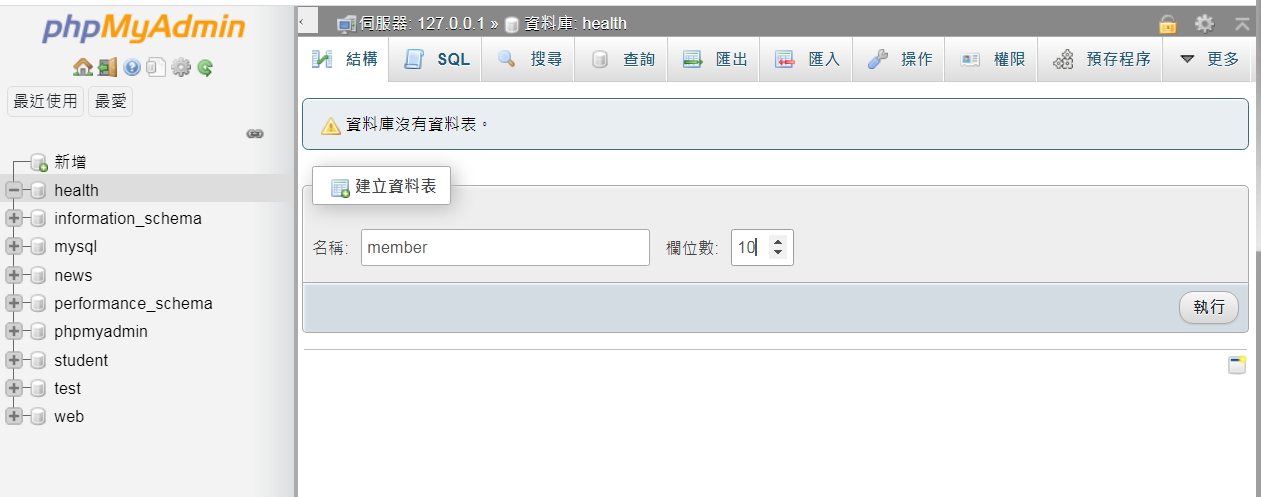 根據表單設計資料庫
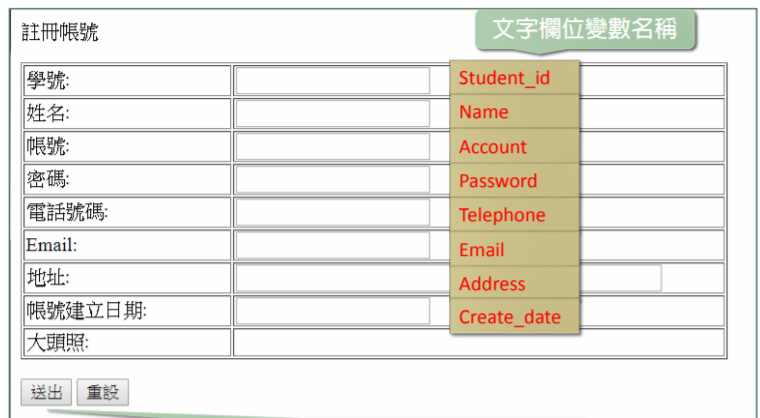 建立member資料表
主鍵
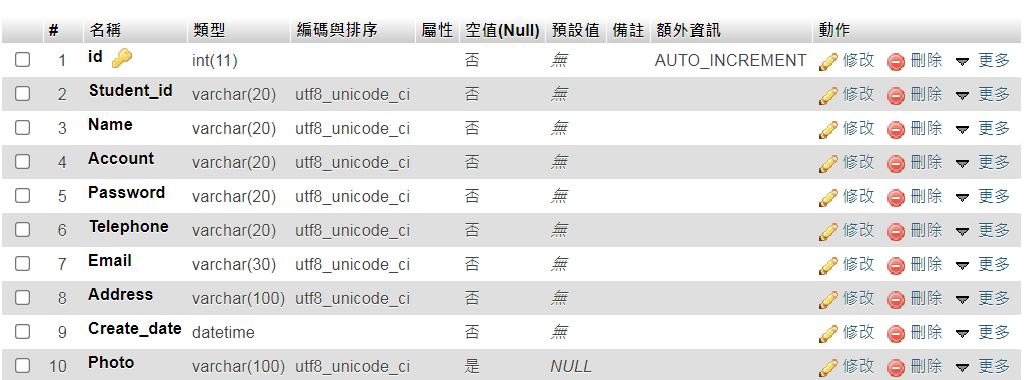 建立web帳號供程式使用
新增一個使用者帳號（web)，供php程式可以連線使用
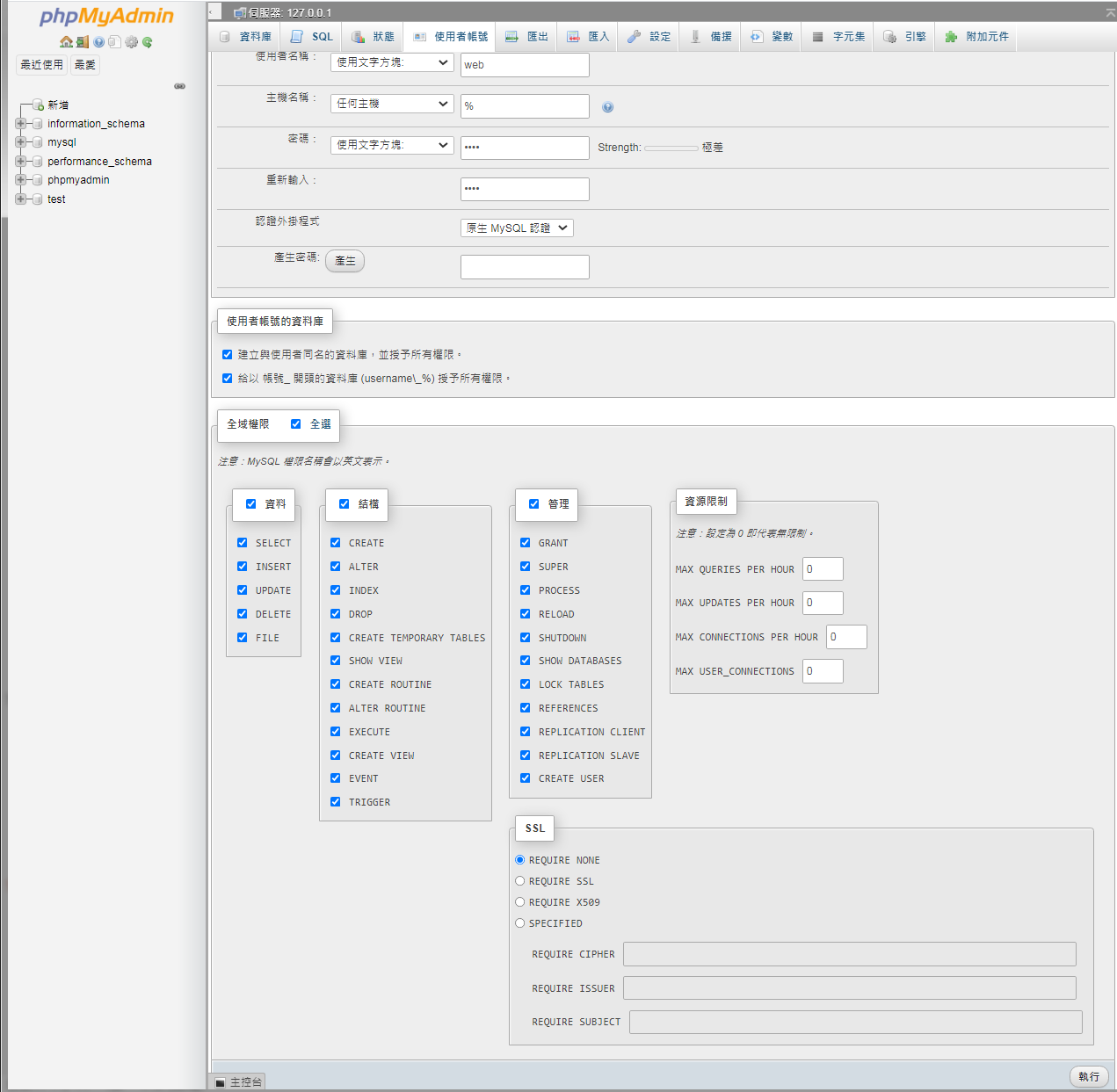 可以設定成本機
正確執行的畫面
可以看到多了一個使用者帳號：web
資料庫規劃
資料庫 Health
heart
member
Checkmember.php
加入一些程式碼，用以新增資料
要把所有表單欄位都抓出，存入變數
Checkmember.php (續)
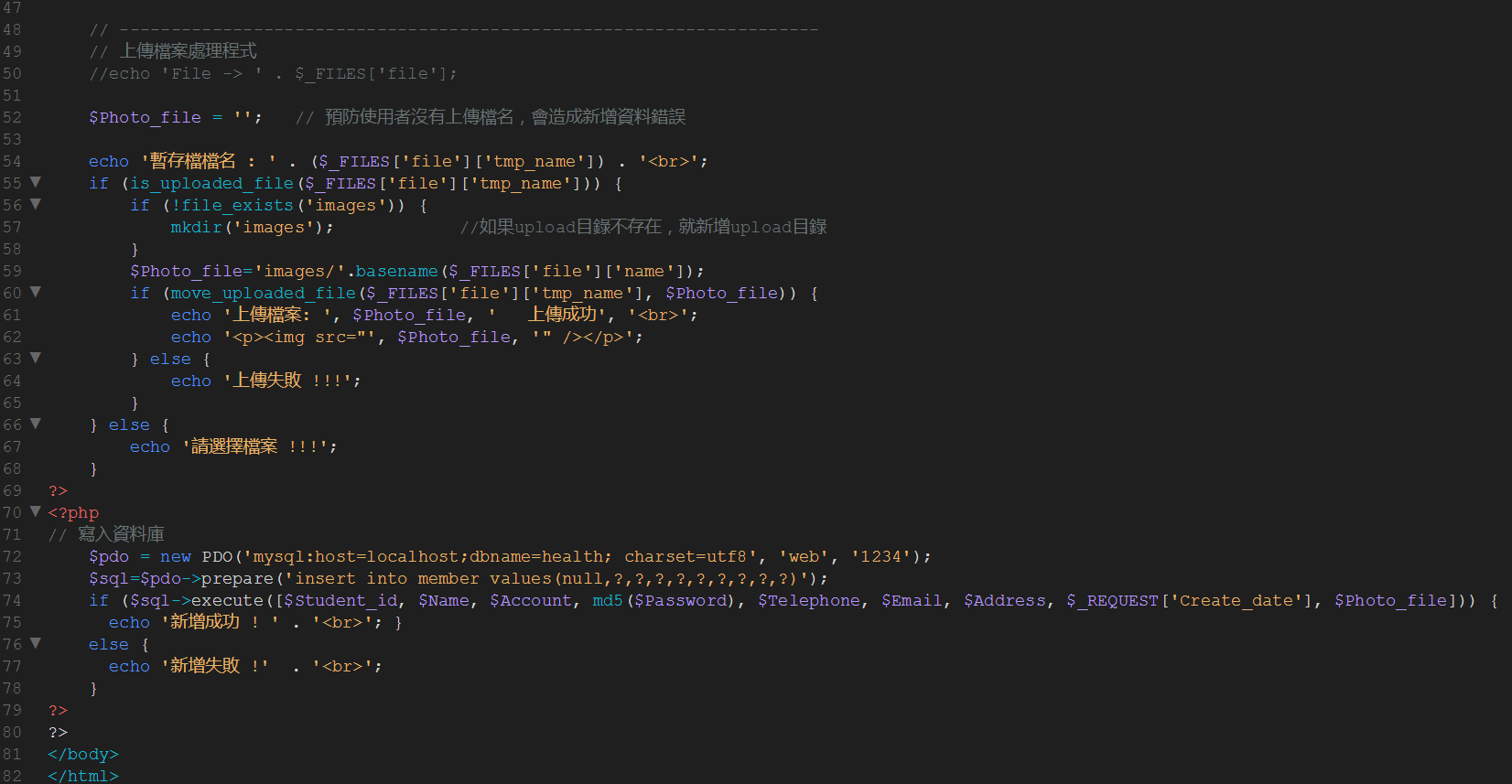 避免使用者沒有上傳檔案
造成$photo_file 空值的錯誤
aaa
資料庫名稱-> health
加入寫入資料庫的指令
執行結果 （addmember.php)
執行結果 （checkmember.php)
成功新增資料了
Checkmember.php修改加入圖片大小控制
指定圖片寬度200 pixel
加入圖片大小控制碼，圖片控制在一定的大小
showmember.php
Showmember.php加入 連接資料庫的指令
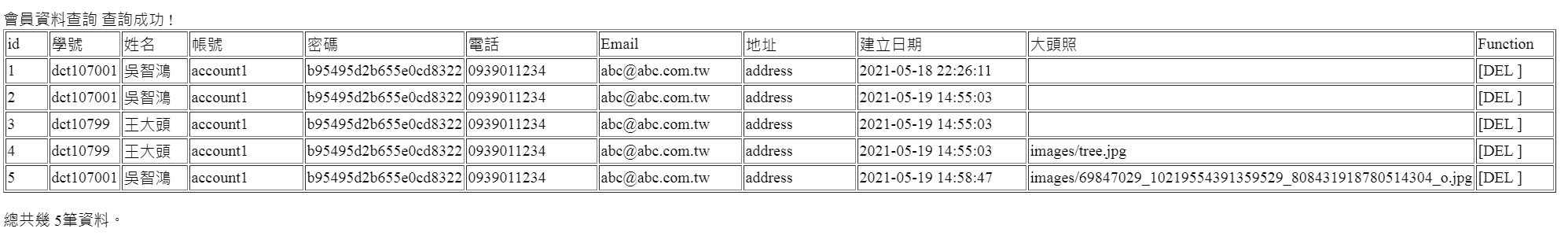 Showmember.php加入 顯示幾行指令
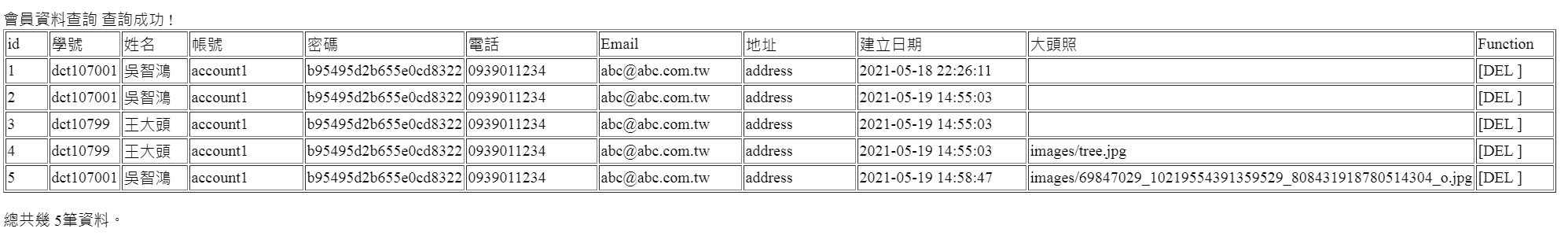 Showmember.php利用foreach迴圈顯示資料庫內容
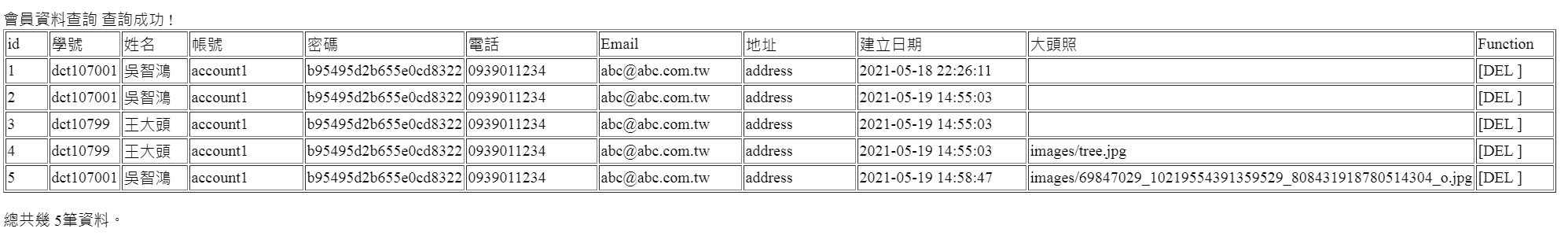 完成結果
可以加上 圖片超連結功能<img src = “圖片位置” width=50 />
執行結果
delmember.php
SQL 的delete指令
SQL指令：指定刪除某筆資料
 語法：
delete from 資料表名稱 where 欄位=值

舉例(刪除會員資料id=002的資料）：
delete from member where id = 002
網頁間傳值
delmember.php?id=$row[‘id’]
delmember.php
Showmember.php
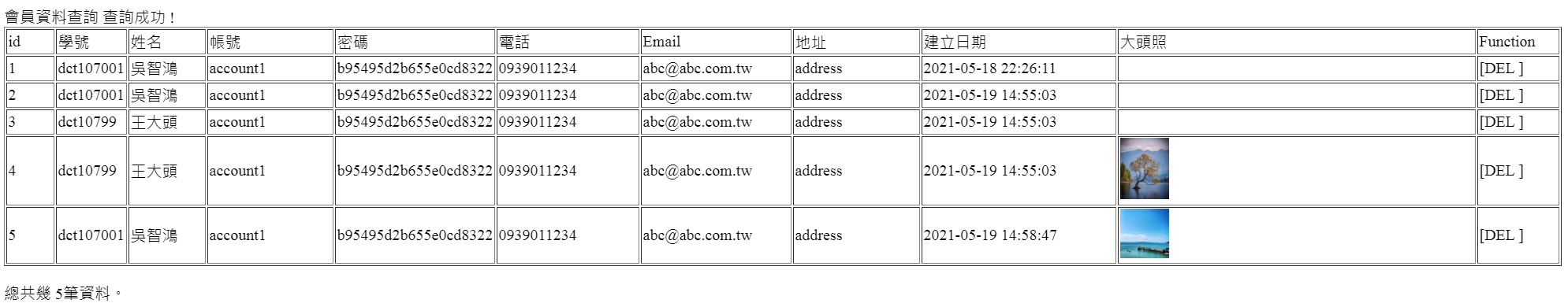 兩個網頁間傳資料
在A網頁中傳給B網頁

<a href=“b.php?id=XXX”>
修改del增加連結
原來程式
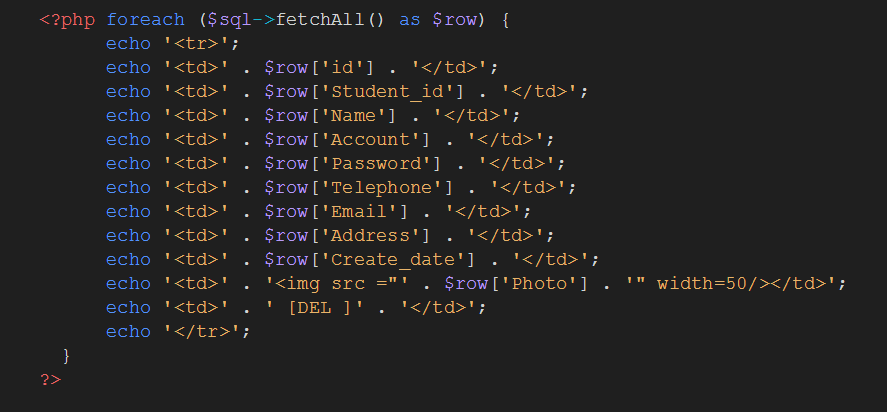 Showmember.php
修改後
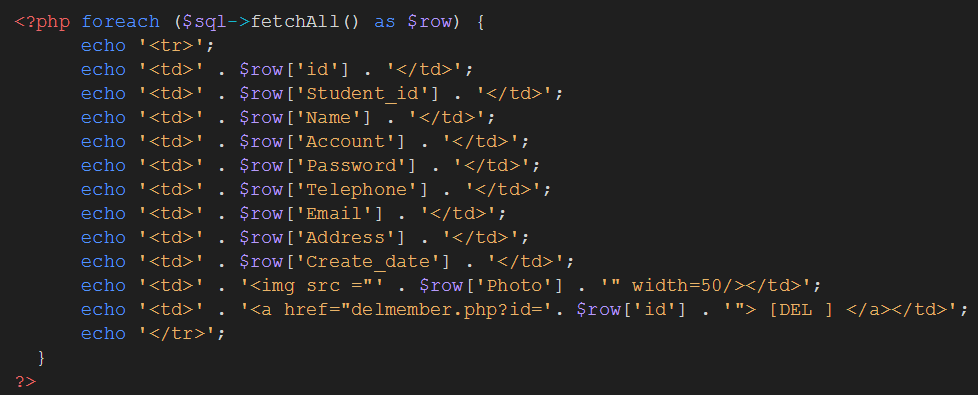 傳不同的id
比對一下
原來


修改後
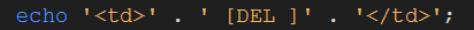 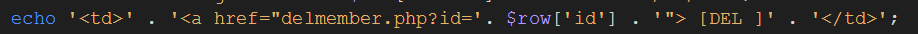 變成有超連結了
Delmember.php?id=XXX
每一列的DEL會傳不同的id
Delmember.php
複製showmember.php再加入以下程式碼）
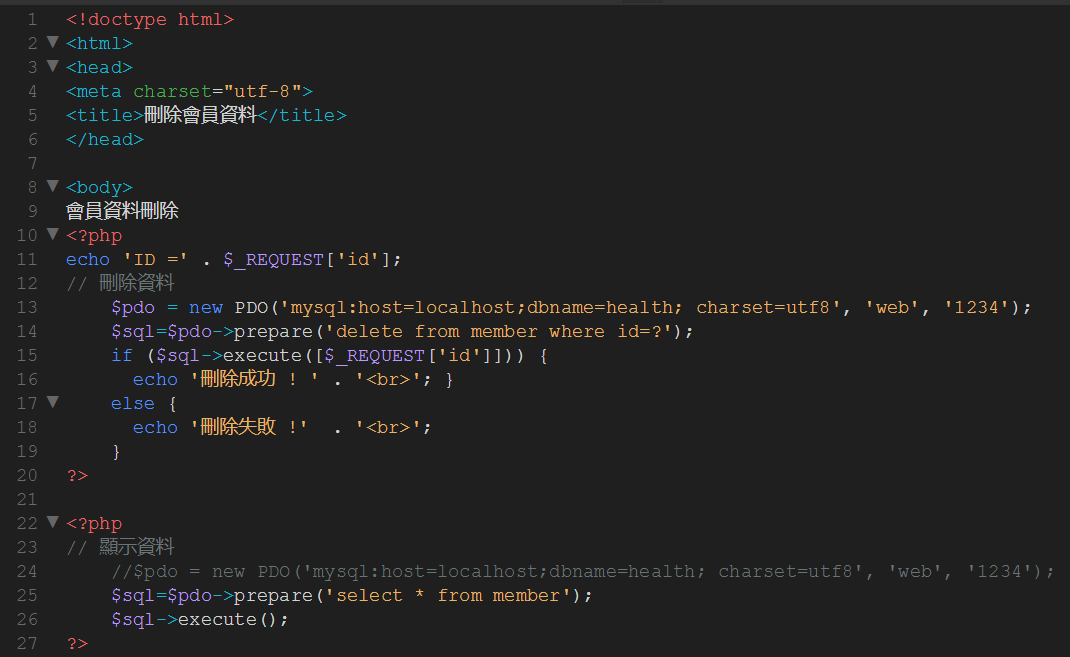 確認有無收到值
刪除資料的指令
成功刪除資料了
editmember.php
修改一下showmember.php
增加 [Edit]的網頁連結               editmember.php?id=XXXX
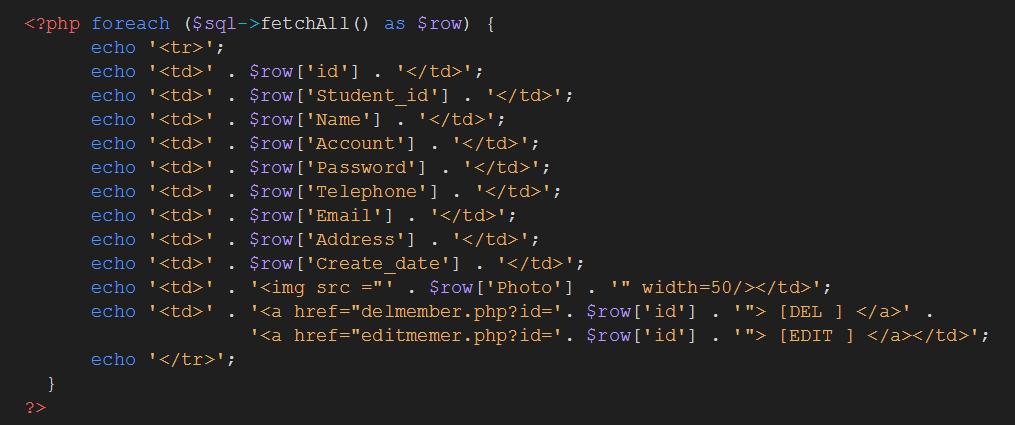 Showmember.php
請確認[DEL][EDIT]都可以連到不同網頁與id
Editmember.php
複製addmember.php，加入資料庫讀取程式碼
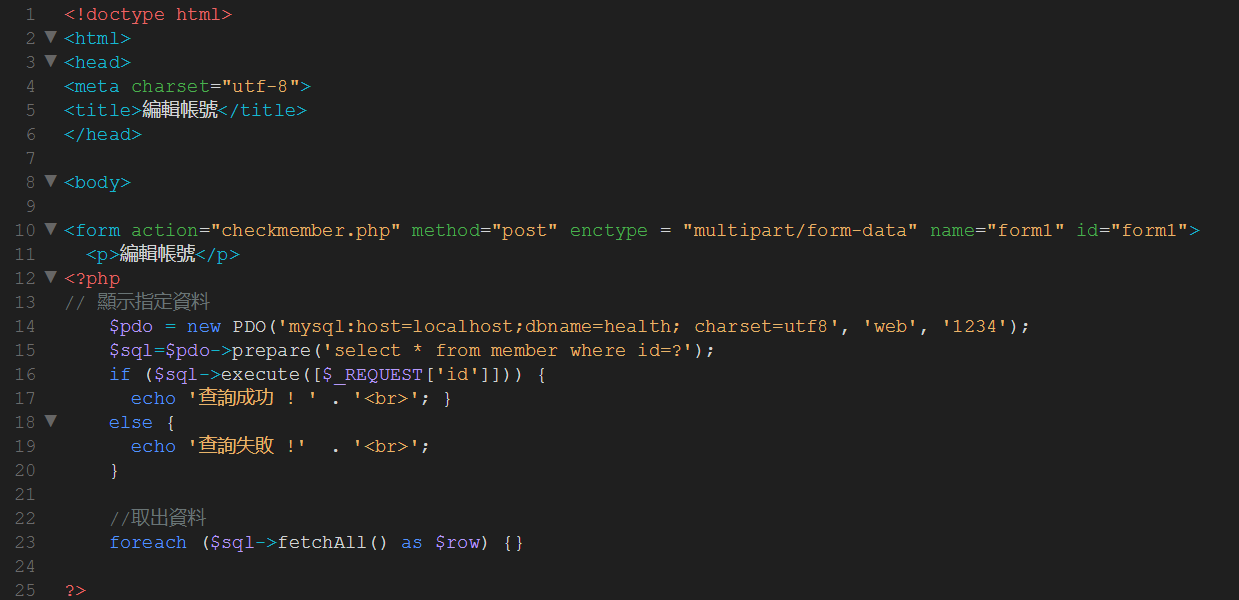 Editmember.php
把所有欄位預設值value=改為<?php echo $row[‘欄位名稱’]; ?>
Editmember.php
加入隱藏欄位，以便傳遞 id



修改form action連結到checkmember_update.php
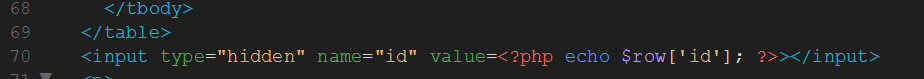 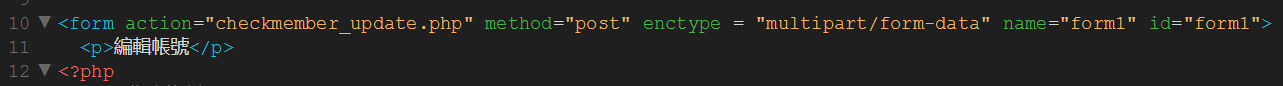 Checkmember_update.php負責檢查資料＆更新資料
複製原本的checkmember->checkmember_update

修改一些文字內容＆Title
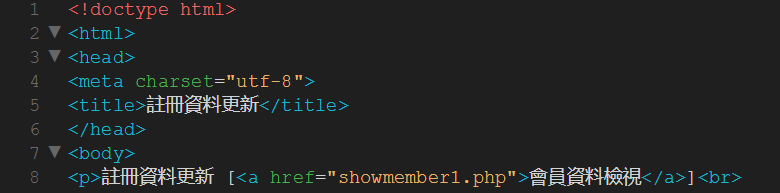 SQL 的UPDATE指令
SQL指令：指定更新某筆資料
 語法：
UPDATE 資料表名稱 SET 欄位=值  WHERE 欄位=值

舉例(更新會員資料id=002的姓名資料）：
UPDATE member SET name=‘吳智鴻’WHERE id = 002
Checkmember_update.php負責檢查資料＆更新資料
複製原本的checkmember->checkmember_update

修改一些文字內容＆Title
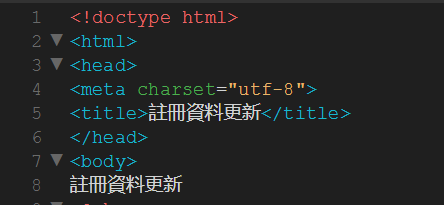 Checkmember_update.php顯示檔案內容部份可以不用輸出
Checkmember_update.php
加入更新資料程式
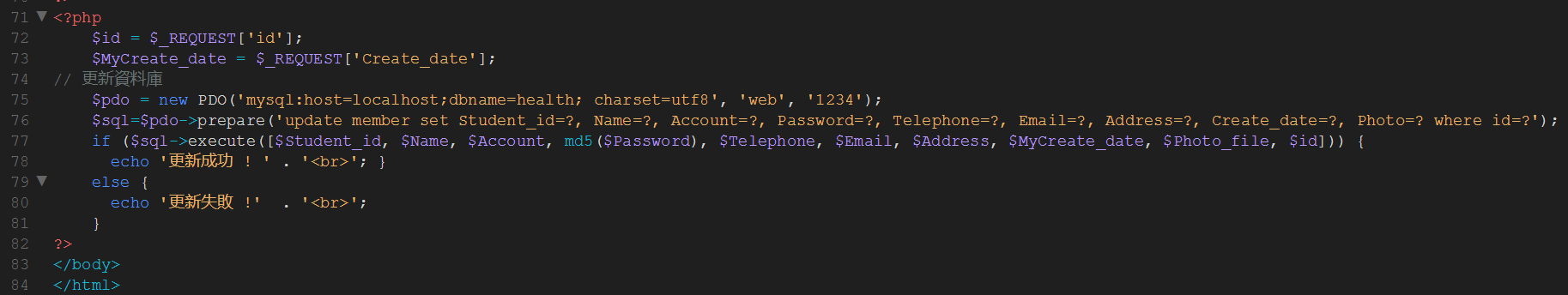 網頁自動跳轉技術 header()
設定自動跳轉至其他網頁
header("Location:showmember1.php");

設定三秒後自動跳轉至其他網頁
header("Refresh:3; url=showmember1.php");
日期選取器
https://bootstrap-datepicker.readthedocs.io/en/latest/
日期選取器
Html5的日期選取器
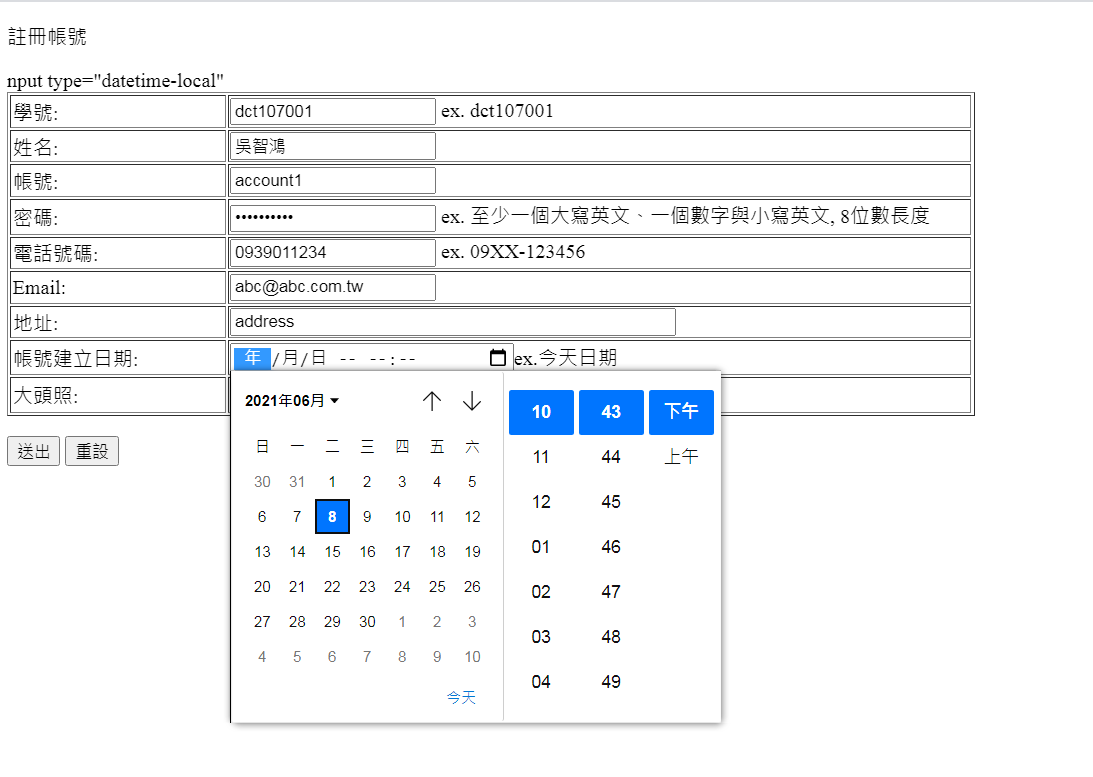 記得將input type=“text” 改為
 input type =“datetime”即可顯示日期時間
https://www.cnblogs.com/wang1204/p/5742536.html